Leading to Deliver: a leadership and management prospectus
History and evidence pack
June 2022

This slide pack was amended to remove internal data and management information that were used for internal discussions and planning.
Leadership and Management History
Our foundations are solid …
“What has the programme provided?...Useful to connect with peers across Government; Community, friendship and insight.”
(Deputy Director, 2019)
“Brilliant facilitation, thought-provoking discussion grounded in theory and space to explore thoughts and discuss ideas.”
(FLS participant, 2019)
“This was a fantastic module, very engaging. The tutors are excellent, knowledgeable and engaging. The balance of group sessions and learning was managed well and effectively.”
(G7 participant, 2019)
The tutors were really great on this module, energised, positive, supportive and knowledgeable. The relevance of this module and all the theory to our own circumstances and practices was perfectly pitched.”
(FLS participant, 2019)
“I have explored the models further... I then intend to roll this out to my SLT.”
(CSLA participant, 2020)
...but there is more we can do to assure impact, and ‘raise the floor and the ceiling’ of skills, knowledge and networks for our leaders and managers
Overview of Problem Statements
Problem Statement 1: An incoherent offer
Our current offer is perceived to be complicated and hard-to-navigate, having evolved over the last two decades. There are multiple owners, platforms and overlapping content distributed between CSL, central and departmental/professional programmes, as well as a mix of selective and non-selective content, targeted at many different levels.
EVIDENCE: TOO MUCH CHOICE AND DUPLICATION, WITH LEARNING NOT NECESSARILY CONNECTED
Several departments have their own leadership and management development programmes. Examples include: FCDO’s Fundamentals of Line Management, DWP’s Leadership Foundations, HMRC’s Management Development Programme, and DIT’s management standards.
There are 84 different leadership and management courses on the CS Learning Platform, with multiple routes to access them (profession, departmental, selective, non-selective).
Internal Government Shared Services data shows that there are dozens of leadership and management online courses available which were not completed by a single user over the last three years.
“Course was fine overall and some good parts but also a fair amount of fluff. Good if you haven’t done much on leadership recently but nothing massively new if you have done other recent leadership courses such as the Senior Leadership Scheme.” (Deputy Director)
There is no relationship across the selective accelerated development programmes, and outcomes are not aligned.
Problem Statement 1: An incoherent offer
Our current offer is perceived to be complicated and hard-to-navigate, having evolved iteratively over the last two decades. There are multiple owners, platforms and overlapping content distributed between CSL, central and departmental/professional programmes, as well as a mix of selective and non-selective content, targeted at many different levels.
STAKEHOLDER FEEDBACK
“I would recommend 
joining to increase network but probably felt it wasn't heavy enough in the 'what does being a 
Director in the CS looks 
or feels like' …” (SCS2)
“There 
just seems to be so many places to go. As a learning and development professional it can be quite hard and time consuming, exhausting to do it basically, there’s too many frameworks, all over the place.”
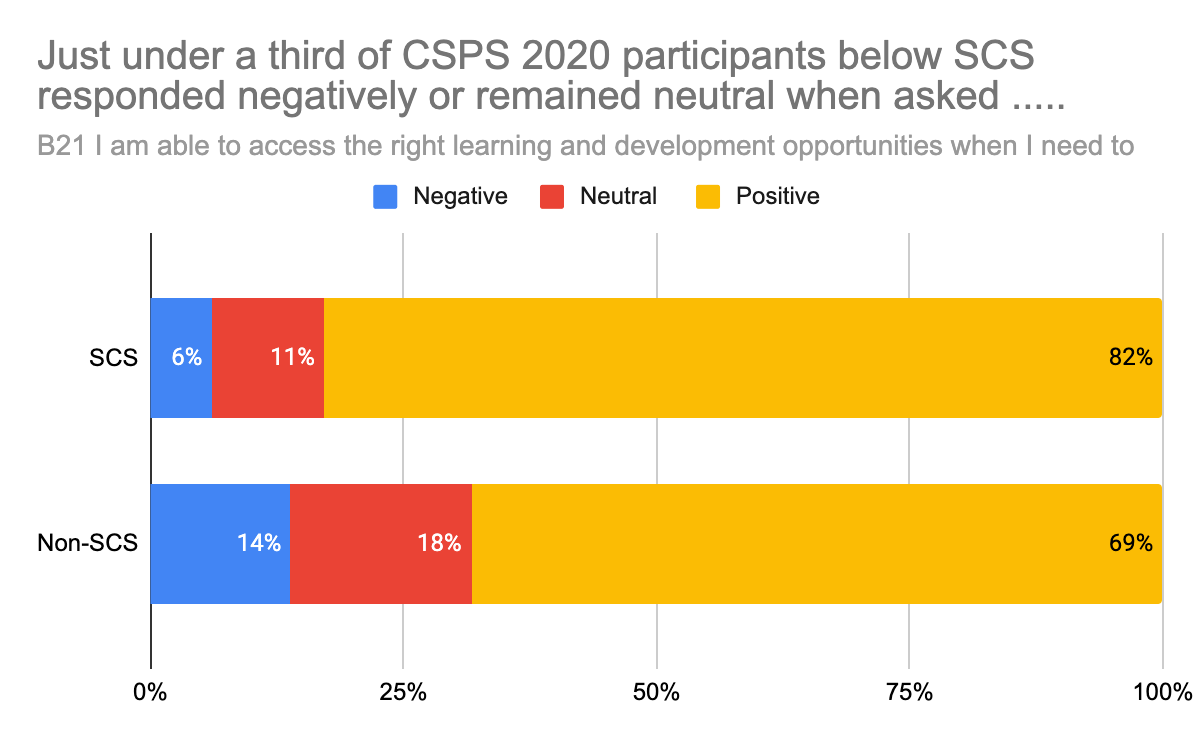 SCS participants want more consistent learning and development opportunities and clearer standards for learning set from the centre.
Figure 1: Civil Service People Survey 2020 (CSPS 2020)
Problem Statement 2: No clear organisational requirements or common purpose across all interventions
There is no clear, centrally prescribed or mandated offer mapped against strategic priorities. Multiple models of leadership and management co-exist across the system.
EVIDENCE:  THERE IS A LACK OF CLARITY ON LEADERSHIP AND MANAGEMENT LEARNING EXPECTATIONS
We do not have a clear, centrally planned and mandated leadership and management offer for all.
The importance of matching leadership development effectively to organisational need is highlighted in the academic literature. Clear definitions about what good leadership and management looks like in a specific context is important for both high quality learning interventions and for effective evaluation and valid assessment of capability (22) (23).
Satisfaction rates were generally high for National Leadership Centre (NLC) programmes (93%) but where expectations were not fully met delegates reported this was due to unclear objectives at the outset (21).
Problem Statement 2: No clear organisational requirements or common purpose across all interventions
There is no clear, centrally prescribed or mandated offer mapped against strategic priorities. Multiple models of leadership and management co-exist across the system.
STAKEHOLDER FEEDBACK
“HPDS has lost its way – too many people on it, too unstructured, no guiding mind, insufficient links to reform yet a passport to DG it appears.” (Director, 2020)
Many comparisons were made about the High Potential Development Scheme (HPDS) and Major Projects Leadership Academy (MPLA). People value the structure and substantive content of MPLA, the strong, continuous, presence of a Programme Director in every session, joining the dots and maintaining a clear purpose. They prize knowing what they are going to be learning in advance, having a curriculum to follow. They value the prestige that comes from being assessed and 'passing'.
“The programme needs less introspection - this could be a generic 'growth' offer for any sector, and as such is superficial. Would be good to have more idea of what the Civil Service wants and needs from us as leaders.” (Director, 2020)
“Each Top 200 event feels like an island – no connection to last one, no follow-up on actions.”
(Director General, 2020)
Problem Statement 3: Stakeholder needs not met
Our current Leadership & Management development offer is not yet able to fully meet the strategic workforce development needs of the system. Stakeholders, including Ministers, oversight bodies and experts have publicly expressed mixed confidence in, and satisfaction with, our current offer and have an expectation of change.
EVIDENCE: CURRENT SATISFACTION RATES ARE MOSTLY POSITIVE AND PARTICIPANTS VALUE THE OPPORTUNITY TO MEET THEIR PEERS, BUT ATTENDANCE DROP OFF IS HIGH IN LONGER PROGRAMMES
96% of National Leadership Centre (NLC) programme participants’ expectations were fully met, although module 2 received a 34% satisfaction rate. (21)
Internal information shows the Civil Service Leadership Academy had a decline in attendance through programme lifecycles.
In 2018, DIT worked with supplier partner Harthill’s to design and develop the DIT Global Directors Leadership Programme. This was in the absence of anything thought to be appropriate or available through CSLA or CSL.
(HR Deputy Director, DIT)
Internal information showed a dip in satisfaction, partly due a shift to virtual delivery.
Problem Statement 3: Stakeholder needs not met
Our current Leadership & Management development offer is not yet able to fully meet the strategic workforce development needs of the system. Stakeholders, including Ministers, oversight bodies and experts have publicly expressed mixed confidence in, and satisfaction with, our current offer and have an expectation of change.
EVIDENCE: OUR MODEL AND APPROACH TO SELECTIVE DEVELOPMENT HAS HAS NOT SIGNIFICANTLY CHANGED, DESPITE EXPECTATIONS, NEEDS AND DEMOGRAPHICS CHANGING OVER THE LAST FEW YEARS
“I was a bit disappointed overall in the two day programme, I felt it lacked direction and structure and had very little unique content. The first session on the second day was essentially the same as the last session on the first day. Creeping death does not work - it ends up eliciting views just for the sake of saying something. The main advantage of the programme was meeting other people and chatting about this and that, and comparing experiences. But it would have been nice to have some meaty news things to think about.” (CSLA participant)
In comparison to the Civil Service Accelerated Development Programmes, the duration of selective programmes in many other organisations is on average 12 months not two years: Johnsons Apparelmaster (winner - 2018 Talent Management Awards); BBC’s Senior Leadership Development Programme; Applus+ Global Management Development Programme (9 months) (Personnel Today Awards 2020 shortlist).
Each year the G6/7 Future Leaders Scheme (FLS) and SCS1 Senior Leaders Scheme (SLS) are heavily oversubscribed.
“It was disappointing that, whilst the scheme is described as a developmental option, the feedback suggests you are actually only selecting people who already have the required skills.” (FLS Candidate 2020)
Problem Statement 3: Stakeholder needs not met
Our current Leadership & Management development offer is not yet able to fully meet the strategic workforce development needs of the system. Stakeholders, including Ministers, oversight bodies and experts have publicly expressed mixed confidence in, and satisfaction with, our current offer and have an expectation of change.
EVIDENCE: INCREASED AND NEW DEMANDS WILL REQUIRE A DIFFERENT CENTRAL DELIVERY MODEL TO ENSURE EVERY LEADER AND MANAGER HAS ACCESS TO THE RIGHT KNOWLEDGE AND SKILLS
Increasing numbers of people are juggling multiple careers, with breaks and transitions, which means how we assess and manage talent in the future will need to adapt. (The 100-Year Life: Living and Working in an Age of Longevity). (24)
Annually, and on average, CSLA provides training to around 4% of the SCS1 and SCS2 population through its two core leadership programmes, the Director Leadership Programme (DLP) and the Deputy Director Leadership Programme (DDLP). These interventions are designed as transition programmes for those SCS new to grade, but we know anecdotally that participants have often been in role for some time before attending.
Supply for selective programmes is not informed by workforce demand.
Problem Statement 3: Stakeholder needs not met
Our current Leadership & Management development offer is not yet able to fully meet the strategic workforce development needs of the system. Stakeholders, including Ministers, oversight bodies and experts have publicly expressed mixed confidence in, and satisfaction with, our current offer and have an expectation of change.
STAKEHOLDER FEEDBACK
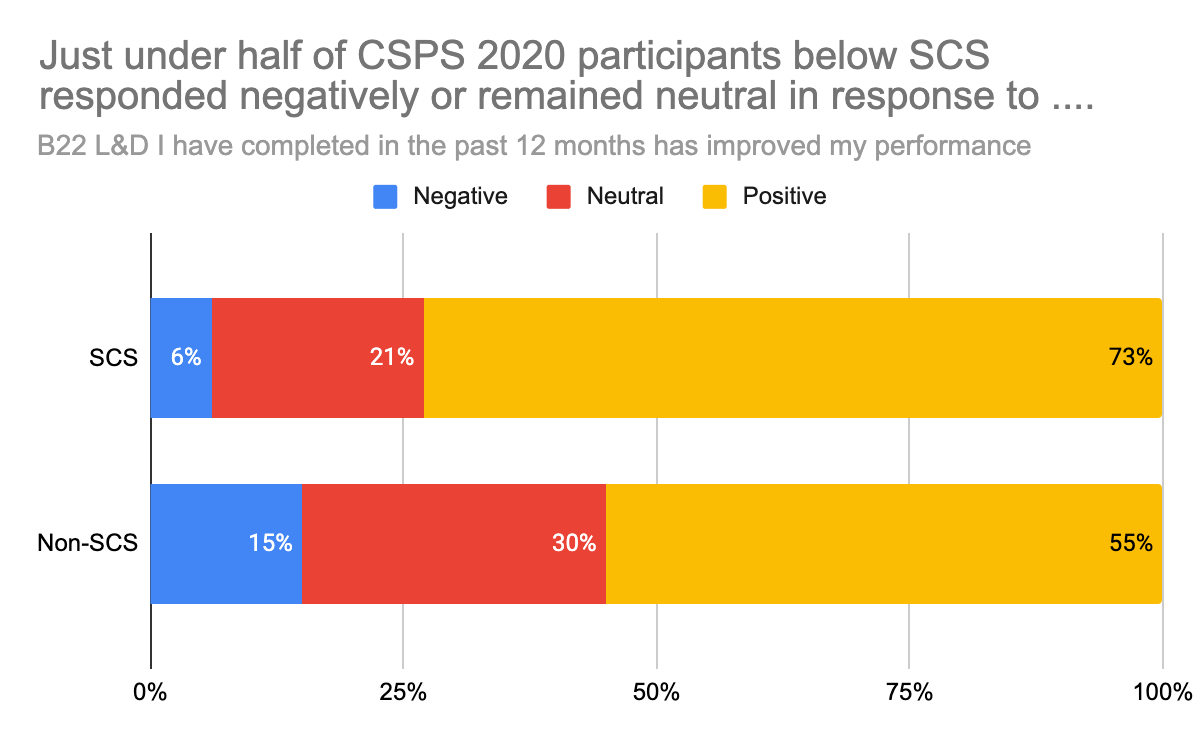 SCS report they wanted more support in their career development and progression, as well as a better induction.
Almost half of respondents to the Civil Service People Survey 2020 are either neutral or unfavourable when asked whether learning and development opportunities they have completed are helping them to develop their career. 
Almost a half of respondents below SCS (45%) responded negatively or remained neutral when asked if the L&D they had completed in the last 12 months had improved their performance. (25)
Figure 3: Civil Service People Survey 2020 (CSPS 2020)
Problem Statement 4: Weak offer in training for new skills
We need to develop leaders and managers for forward-looking skills, and a recognition there are some gaps in current curriculum content.
EVIDENCE: REVISION OF THE CURRICULUM IS NEEDED TO ENSURE IT IS MORE RELEVANT AND FUTURE PROOF
Public sector leaders self report financial acumen as their weakest competency, whilst collaboration, engaging and inspiring and instilling trust were areas participants felt was overall their strongest competencies.
There should be a cadre of retired and current Senior Civil Servants trained for crisis management who can be brought in to head up a crisis team as senior leaders. (28)
‘Senior leaders need to take a longer-term perspective, to understand current system performance, and seek to continually improve processes and services. Transformation requires Civil Service leaders who understand the skills required to transform ...’ (26)
“ … developing expertise in areas including digital, data, science, project and commercial delivery …. we will ensure Ministers .. work effectively with civil servants. We will set a new standard for diversity and inclusion.” (20)
The Director’s Leadership Programme pre-needs analysis found a large majority considered content on leading in the digital age as vital or very important.
Problem Statement 5: Unconnected leaders
We are not using the convening power we have fully, to create network effect, knowledge spillover, and potent cohorts. There is growing evidence of material positive impact of greater inter- and intra- organisational ‘permeability’, but we have an incomplete picture of how networked our leaders are, the impact of networks in the Civil Service and Public Sector.
EVIDENCE: WE ARE MISSING OPPORTUNITIES TO JOIN UP ALL LEADERS ACROSS THE CIVIL SERVICE, OR BOLSTER DIALOGUE WITH OTHER SECTORS, INCREASING COLLABORATION AND BUILDING POROSITY
The networking element is fairly strong with the selective, CSLA and NLC programmes, but to effectively network, you have to be one of these schemes. There is no cross-cutting offer to join up leaders and managers across the Civil Service.
Networking in leadership development can have positive individual and organisational level outcomes. (28)
Leaders are encouraged to spend time in private and third sectors. We will develop an ethos of a connected government across the UK. 
(20)
NLC Year 1 Evaluation (61) reports: 
Some connections made through the programme facilitated collaboration on large scale organisational projects. 
Participation in the programme had helped to develop a good network of fellow public sector leaders and (95%) said it had helped them to develop a sustainable peer / wider support group. 
Programme delegates reported an increase in the proportion of time spent collaborating with people outside of their sector or industry pre and post participation in the programme.
Problem Statement 5: Unconnected leaders
We are not using the convening power we have fully, to create network effect, knowledge spillover, and potent cohorts. There is growing evidence of material positive impact of greater inter- and intra- organisational ‘permeability’, but we have an incomplete picture of how networked our leaders are, the impact of networks in the Civil Service and Public Sector.
EVIDENCE
STAKEHOLDER FEEDBACK
SCS report they want better networking opportunities and ways to share experience and best practice, a greater sense of community and a cross government supportive network.
Much of the positive feedback from the CSLA events largely focuses on the value gained from the chance to reflect away from the ‘day job’ and network with peers, but we are not doing this on scale or maximising the power of the collective.
“I’m afraid I ducked out of the programme after the first session or two, partly because I was offered a place on the WIG leadership scheme with folk from other sectors, and partly I’m afraid because I didn’t find the first sessions terribly useful or high quality. The sessions covered material I had done before (e.g. on the Senior Leaders Scheme), went on much longer than was needed for the content, and didn’t teach me much. At the moment I would not recommend the scheme to other new directors as a good use of their time. I would however recommend the Ashridge-run SLS scheme.” 
(DLP participant, Cohort 1)
“Yes, it is very worthwhile. You will meet a fantastic and supportive group of colleagues. You will also soon realise that the challenges you are facing are not unique and that you will learn many and various ways to overcome them. You will also have an opportunity to listen to some outstanding SCS who will share their career journey.” (CSLA participant)
Problem Statement 6: A continuous learning organisation culture does not yet exist
We do not encourage or reward a practice of continuous reflection on personal performance, or routinely expect our leaders and managers to ‘pay it forward’ and train the next generation, as is mandated in other professional services firms.
EVIDENCE: A FOCUS ON SELF EVALUATION AND LEARNING WITH OTHERS IS NOT ROUTINELY IN PLACE
The most reported barriers to future learning identified by line managers were their team not having time to complete learning and the learning needed not being available when required.
A recent (2021) IfG report on CS skills recommends that managers need to be more accountable for developing their teams. They should set rigorous development goals with the people they manage each year and report back on how far they have been met (30).
Evidence suggests that leaders can have a strong influence on the learning of their teams. A meta analysis of 36 studies shows that team leadership is strongly and positively related to team learning behaviour. The study also found that  leadership style may need to be adapted to task type to create a learning context within the team. A separate meta analysis found that team members’ outcomes improved by 8% when their leaders were trained. (29)
Case studies from the OECD show highly skilled SCS still fall short of their goals due to environmental constraints. We need to ensure that good leaders, once in place, have the autonomy, tools, support, and accountability needed to effectively use their leadership capability. (31)
Problem Statement 6: A continuous learning organisation culture does not yet exist
We do not encourage or reward a practice of continuous reflection on personal performance, or routinely expect our leaders and managers to ‘pay it forward’ and train the next generation, as is mandated in other professional services firms.
EVIDENCE
STAKEHOLDER FEEDBACK
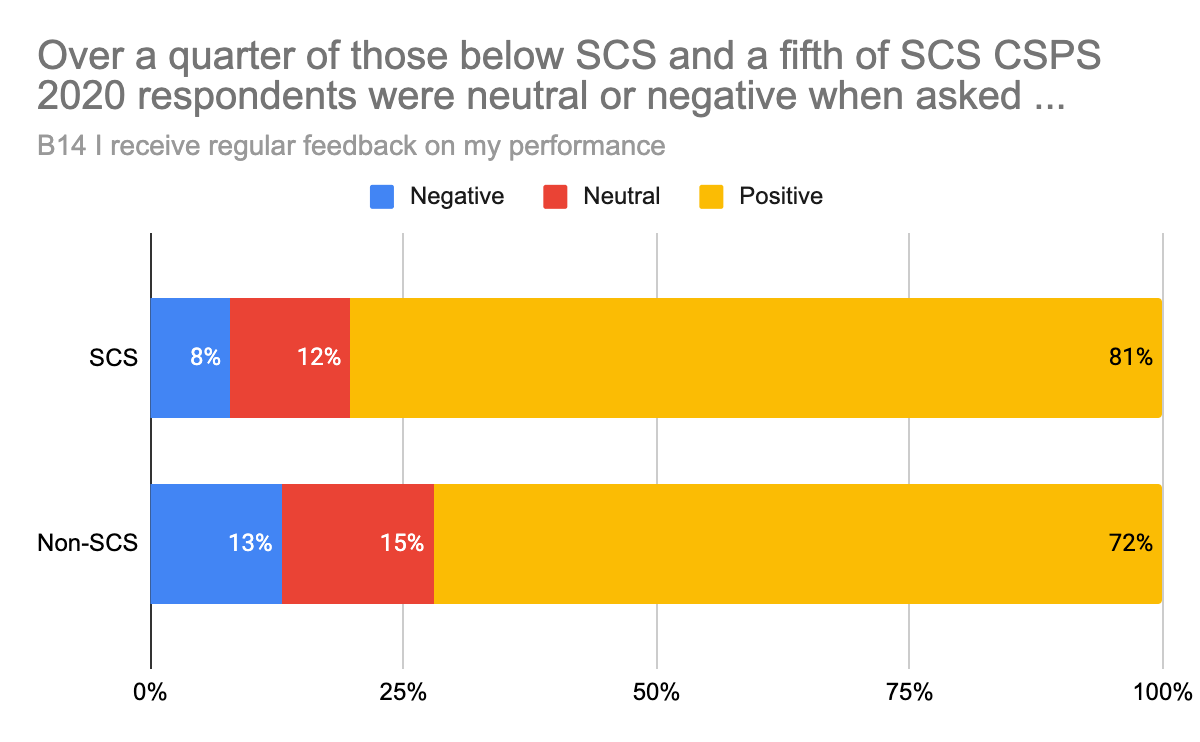 DGLP participants have been disappointed at the lack of engagement from other DG cohorts members who have not engaged in the programme.
The vast majority of respondents did not feel that the DG Leadership Programme allowed them to examine and apply relevant theoretical and evidence based approaches to enhance their own leadership practice.
Problem Statement 7: Unknown spend and/or lack of robust data to determine organisational impact
We currently lack robust evidence of what constitutes effective, impactful L&M development across the system.
EVIDENCE: OUR DATA ON LEADERSHIP AND MANAGEMENT TRAINING INVESTMENT IS POOR OR NON EXISTENT
Outside of the Learning Framework supply chain, we don’t have accurate external cost transparency for bespoke, locally procured leadership and management training programmes (e.g. Mindgym, FED). There is no single repository for the Civil Service on Leadership and Management training spend.
"I guess what I've seen in other organisations is clear evaluation, people taking responsibility for their own evaluation, and organisation being able to do something about it and report back on the impact things have had."
Cost of Cabinet Office provided programmes is well accounted for within CO, but a figure to establish a cross Civil Service spend on leadership and management is not easily accessible.
Sources
References
https://www.civilservant.org.uk/csr-fulton_report-findings.html 
https://api.parliament.uk/historic-hansard/commons/1968/jun/26/civil-service-fulton-committees-report 
https://publications.parliament.uk/pa/cm201719/cmselect/cmpubadm/1536/1536.pdf
https://www.gov.uk/government/publications/the-7-principles-of-public-life 
https://www.gov.uk/government/publications/mps-ministers-and-civil-servants-executive-quangos 
https://www.researchgate.net/publication/242512132_Evaluation_of_Leadership_Development_and_Training_in_the_British_Senior_Civil_Service_the_Search_for_the_Holy_Grail 
https://www.instituteforgovernment.org.uk/sites/default/files/publications/CMPS%20in%20template%20FINAL.pdf 
https://api.parliament.uk/historic-hansard/commons/1999/mar/30/modernising-government 
https://soc.kuleuven.be/io/onderzoek/project/files/hrm27-country-report-uk.pdf 
https://www.instituteforgovernment.org.uk/sites/default/files/publications/CMPS%20in%20template%20FINAL.pdf
https://assets.publishing.service.gov.uk/government/uploads/system/uploads/attachment_data/file/250551/0924.pdf 
https://www.legislation.gov.uk/ukpga/2010/25/contents 
https://www.gov.uk/government/publications/civil-service-code 
https://www.gov.uk/government/publications/civil-service-reform-plan 
https://www.gov.uk/government/news/level-playing-field-for-all-civil-servants-to-drive-up-performance 
https://www.gov.uk/government/publications/civil-service-leadership-statement 
https://civilservice.blog.gov.uk/2016/06/16/our-vision-for-a-brilliant-civil-service-and-what-it-means-for-you/ 
https://civilservice.blog.gov.uk/2020/04/01/leadership-in-action/
https://www.gov.uk/government/speeches/the-privilege-of-public-service-given-as-the-ditchley-annual-lecture
https://www.gov.uk/government/publications/declaration-on-government-reform
NLC: The Evaluation of the National Leadership Centre, Ipsos MORI
Rosenman ED, Shandro JR, Ilgen JS, Harper AL, Fernandez R. Leadership training in health care action teams: a systematic review. Acad Med. 2014;89(9):1295-130
Hofmann, Riikka, and Vermunt, Jan D. "Professional Learning, Organisational Change and Clinical Leadership Development Outcomes." Medical Education 55.2 (2021): 252-65
Gratton, Lynda & Scott, Andrew J. “The 100-Year Life: Living and Working, Bloomsbury, (2020)
Civil Service People Survey 2020 
NAO Improving operational delivery in government: A good practice guide for senior leaders (March 2021)
Boardman Review of Government Procurement in the Covid-19 Pandemic (May 2021)
: Rapid Evidence Assessment: The impact and effectiveness of leadership development activities for senior leaders, Institute for Employment Studies & Ipsos MORI (April 2021)
Koeslag-Kreunen, Mieke, Van Den Bossche, Piet, Hoven, Michael, Van Der Klink, Marcel R, and Gijselaers, Wim. "When Leadership Powers Team Learning: A Meta-analysis." Small Group Research 49.4 (2018): 475-513 (n.b Team learning behaviour is defined as sharing, discussing, and reflecting on knowledge and actions, and team leadership behaviour is defined as “the process of influencing others to understand and agree about what needs to be done and how to do it, and the process of facilitating individual and collective efforts to accomplish shared objectives.)
Institute for Government ‘Finding the right skills in the Civil Service’ 
OECD Leadership for a High Performing Public Sector (September 2020)